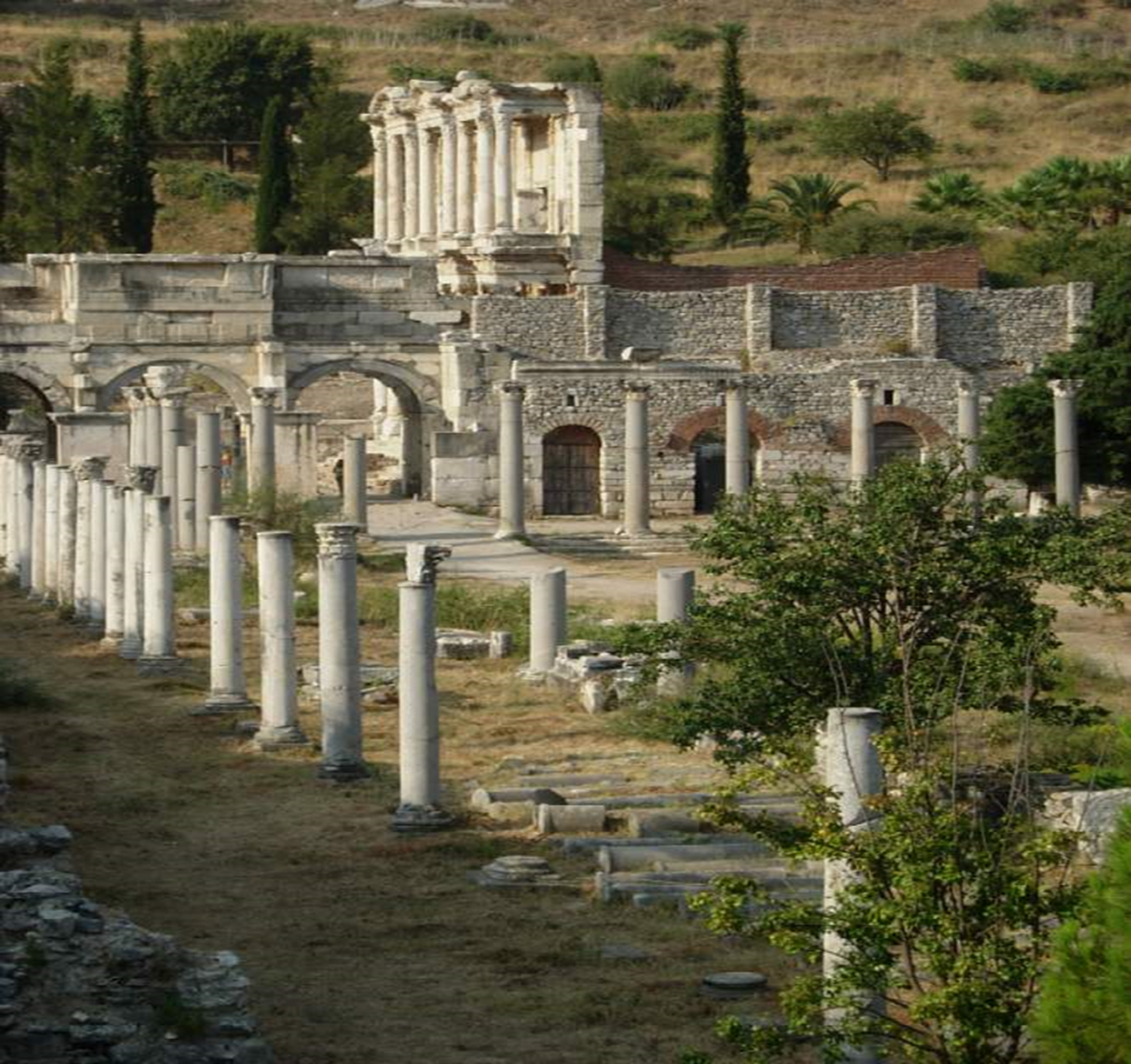 EBD
3º TRIMESTRE 2017
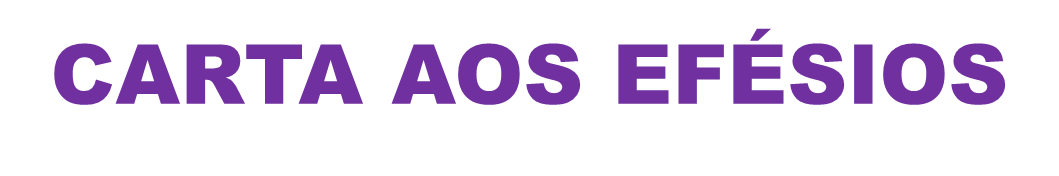 CARTA AOS EFÉSIOS
Lição 5: Gentios e Judeus Unidos Mediante a Cruz de Cristo
CARTA AOS EFÉSIOSLição 5: Gentios e Judeus Unidos Mediante a Cruz de Cristo
Leitura Bíblica:   Efésios 2. 11-22
Efésios 2. 11 Portanto, lembrai-vos de que vós, noutro tempo, éreis gentios na carne e chamados incircuncisão pelos que, na carne, se chamam circuncisão feita pela mão dos homens;   12 que, naquele tempo, estáveis sem Cristo, separados da comunidade de Israel e estranhos aos concertos da promessa, não tendo esperança e sem Deus no mundo.    13  Mas, agora, em Cristo Jesus, vós, que antes estáveis longe, já pelo sangue de Cristo chegastes perto.    14 Porque ele é a nossa paz, o qual de ambos os povos fez um; e, derribando a parede de separação que estava no meio,   15 na sua carne, desfez a inimizade, isto é, a lei dos mandamentos, que consistia em ordenanças, para criar em si mesmo dos dois um novo homem, fazendo a paz,    16  e, pela cruz, reconciliar ambos com Deus em um corpo, matando com ela as inimizades.    17  E, vindo, ele evangelizou a paz a vós que estáveis longe e aos que estavam perto;    18  porque, por ele, ambos temos acesso ao Pai em um mesmo Espírito.    19  Assim que já não sois estrangeiros, nem forasteiros, mas concidadãos dos Santos e da família de Deus;    20  edificados sobre o fundamento dos apóstolos e dos profetas, de que Jesus Cristo é a principal pedra da esquina;    21  no qual todo o edifício, bem ajustado, cresce para templo santo no Senhor,    22  no qual também vós juntamente sois edificados para morada de Deus no Espírito.
CARTA AOS EFÉSIOSLição 5: Gentios e Judeus Unidos Mediante a Cruz de Cristo
Texto Áureo:
	
 	“E, pela cruz, reconciliar ambos com Deus em um corpo, matando com ela as inimizades”
					(Ef. 2.16)
CARTA AOS EFÉSIOSLição 5: Gentios e Judeus Unidos Mediante a Cruz de Cristo
- Introdução

I – Separados da Comunidade de Deus
					(v. 11,12)
II– Reconciliados com Deus
					(v. 13-18)
III– Família de Deus		
					(v. 19-22)	
	- Conclusão
CARTA AOS EFÉSIOSLição 5: Gentios e Judeus Unidos Mediante a Cruz de Cristo
Introdução						

	Na lição anterior vimos que Deus em sua grande misericórdia e amor introduziu os gentios no seu plano de salvação. É uma obra grandiosa que os gentios façam parte de um mesmo corpo juntamente com os judeus, posto que havia uma parede de separação entre as duas comunidades, Israel e gentios. Então Paulo conclui o seu ensinamento no cap. 2 demonstrando que Cristo veio também para derrubar essa parede de separação e unir os dois povos.
[Speaker Notes: União      UNIDADE	E    NÃO    SALVAÇÃO PARALELA]
CARTA AOS EFÉSIOSLição 5: Gentios e Judeus Unidos Mediante a Cruz de Cristo
- Introdução

I – Separados da Comunidade de Deus
					(v. 11,12)
II– Reconciliados com Deus
					(v. 13-18)
III– Família de Deus		
					(v. 19-22)	
	- Conclusão
Efésios 2. 11 Portanto, lembrai-vos de que vós, noutro tempo, éreis gentios na carne e chamados incircuncisão pelos que, na carne, se chamam circuncisão feita pela mão dos homens;
12  que, naquele tempo, estáveis sem Cristo, separados da comunidade de Israel e estranhos aos concertos da promessa, não tendo esperança e sem Deus no mundo.
CARTA AOS EFÉSIOSLição 5: Gentios e Judeus Unidos Mediante a Cruz de Cristo
I – Separados da Comunidade de Deus		     1

	Até o v. 10 Paulo apresenta o problema individual do homem – morto; a partir do v. 11 o problema da coletividade. Os gentios não possuíam o sinal na carne – a circuncisão – da qual os judeus tanto se jactavam. Havendo com isso uma separação religiosa e social. Os judeus se apegaram tanto à marca da carne que desprezaram o seu sentido espiritual (Fp 3.3) presumindo que os demais povos não eram dignos de participarem das mesmas promessas que eles.
Fp 3. 3  Porque a circuncisão somos nós, que servimos a Deus no Espírito, e nos gloriamos em Jesus Cristo, e não confiamos na carne.
[Speaker Notes: Rm    2.  28     não é judeu  o que é no exterior]
CARTA AOS EFÉSIOSLição 5: Gentios e Judeus Unidos Mediante a Cruz de Cristo
I – Separados da Comunidade de Deus		     2

	Paulo insiste com os cristãos para se lembrarem do passado, antes de Cristo vir na plenitude dos tempos, em que estavam separados da comunidade de Israel. Faziam parte de uma sociedade corrupta, cheia de idolatria e imoralidade. Vivendo em total escuridão em relação às promessas de Deus e sem esperança. A situação dos gentios era complicada, estavam mortos em ofensas e pecados e também separados por uma barreira religiosa que os isolava de se chegarem a Deus (At 21.28; 11. 2 e 3).
[Speaker Notes: A mulher samaritana 	        Pedro  e  Cornélio     (At 11. 2 e 3)		imundos]
At. 21. 28  clamando: Varões israelitas, acudi! Este é o homem que por todas as partes ensina a todos, contra o povo, e contra a lei, e contra este lugar; e, demais disto, introduziu também no templo os gregos e profanou este santo lugar.

At  11.  2  E, subindo Pedro a Jerusalém, disputavam com ele os que eram da circuncisão,
3  dizendo: Entraste em casa de varões incircuncisos e comeste com eles.
CARTA AOS EFÉSIOSLição 5: Gentios e Judeus Unidos Mediante a Cruz de Cristo
- Introdução

I – Separados da Comunidade de Deus
					(v. 11,12)
II– Reconciliados com Deus
					(v. 13-18)
III– Família de Deus		
					(v. 19-22)	
	- Conclusão
Efésios 2. 13  Mas, agora, em Cristo Jesus, vós, que antes estáveis longe, já pelo sangue de Cristo chegastes perto.
14 Porque ele é a nossa paz, o qual de ambos os povos fez um; e, derribando a parede de separação que estava no meio,
15  na sua carne, desfez a inimizade, isto é, a lei dos mandamentos, que consistia em ordenanças, para criar em si mesmo dos dois um novo homem, fazendo a paz,
16  e, pela cruz, reconciliar ambos com Deus em um corpo, matando com ela as inimizades.
17  E, vindo, ele evangelizou a paz a vós que estáveis longe e aos que estavam perto;
18  porque, por ele, ambos temos acesso ao Pai em um mesmo Espírito.
CARTA AOS EFÉSIOSLição 5: Gentios e Judeus Unidos Mediante a Cruz de Cristo
II– Reconciliados com Deus				1

	Observemos novamente a apresentação do contraste no argumento de Paulo em relação à situação anterior. Aqueles que estavam longe, agora, estão perto pelo sangue de Cristo. Há um desenvolvimento entre as ideias do passado e o agora do presente. Antes nas trevas - longe, mas pela morte e ressurreição de Cristo Jesus nossos pecados foram remidos e então fomos resgatados das trevas para sua maravilhosa luz – estamos perto.
[Speaker Notes: O  GADARENO       agora  Limpos]
CARTA AOS EFÉSIOSLição 5: Gentios e Judeus Unidos Mediante a Cruz de Cristo
II– Reconciliados com Deus				   2

	Também aquela parede de separação foi derribada – a lei dos mandamentos - e com isso veio a paz. O que acirrava as inimizades era exatamente essas separações, como por exemplo no templo, uma área de acesso aos judeus e outra aos gentios, o próprio desenho do tabernáculo havia separações de acesso restrito a apenas sacerdotes, sumo-sacerdote e não só para trabalho como também de tempo, etc., com a morte de Cristo Jesus tudo é unificado n´Ele. Tudo foi congregado em Cristo tanto nos céus como na terra (cap. 1.10). (Gl   2. 11 a 16)
[Speaker Notes: Paulo exortando  a  Pedro     Gálatas   2.   11 a 16]
Gl   2. 11  E, chegando Pedro à Antioquia, lhe resisti na cara, porque era repreensível.    12  Porque, antes que alguns tivessem chegado da parte de Tiago, comia com os gentios; mas, depois que chegaram, se foi retirando e se apartou deles, temendo os que eram da circuncisão.    13  E os outros judeus também dissimulavam com ele, de maneira que até Barnabé se deixou levar pela sua dissimulação.    14  Mas, quando vi que não andavam bem e direitamente conforme a verdade do evangelho, disse a Pedro na presença de todos: Se tu, sendo judeu, vives como os gentios e não como judeu, por que obrigas os gentios a viverem como judeus?    15  Nós somos judeus por natureza e não pecadores dentre os gentios.    16  Sabendo que o homem não é justificado pelas obras da lei, mas pela fé em Jesus Cristo, temos também crido em Jesus Cristo, para sermos justificados pela fé de Cristo e não pelas obras da lei, porquanto pelas obras da lei nenhuma carne será justificada.
CARTA AOS EFÉSIOSLição 5: Gentios e Judeus Unidos Mediante a Cruz de Cristo
II– Reconciliados com Deus				   3

	A cruz desfez estas inimizades unindo os dois povos em um corpo criando com isso um novo homem; os dois povos precisavam da paz que é Cristo. Aqueles que se odiavam agora se amam; agora todos juntos temos acesso ao Pai em um mesmo Espírito (Hb 10.19-22). Os inimigos foram reconciliados. A explicação é a mesma de Rm 11.17, “enxertados”. É preciso estar em Cristo para usufruir da reconciliação e desfrutar da paz que Ele tem (Jo 14.27).
[Speaker Notes: João15.   sou a oliveira  e  pai  o Lavrador     e   nós  as  varas]
Hb 10. 19  Tendo, pois, irmãos, ousadia para entrar no Santuário, pelo sangue de Jesus,    20  pelo novo e vivo caminho que ele nos consagrou, pelo véu, isto é, pela sua carne,    21  e tendo um grande sacerdote sobre a casa de Deus,    22  cheguemo-nos com verdadeiro coração, em inteira certeza de fé; tendo o coração purificado da má consciência e o corpo lavado com água limpa,
Rm 11. 17  E se alguns dos ramos foram quebrados, e tu, sendo zambujeiro, foste enxertado em lugar deles e feito participante da raiz e da seiva da oliveira,

Jo 14. 27  Deixo-vos a paz, a minha paz vos dou; não vo-la dou como o mundo a dá. Não se turbe o vosso coração, nem se atemorize.
CARTA AOS EFÉSIOSLição 5: Gentios e Judeus Unidos Mediante a Cruz de Cristo
- Introdução

I – Separados da Comunidade de Deus
					(v. 11,12)
II– Reconciliados com Deus
					(v. 13-18)
III– Família de Deus		
					(v. 19-22)	
	- Conclusão
Efésios 2.  19  Assim que já não sois estrangeiros, nem forasteiros, mas concidadãos dos Santos e da família de Deus;
20  edificados sobre o fundamento dos apóstolos e dos profetas, de que Jesus Cristo é a principal pedra da esquina;
21  no qual todo o edifício, bem ajustado, cresce para templo santo no Senhor,
22  no qual também vós juntamente sois edificados para morada de Deus no Espírito.
CARTA AOS EFÉSIOSLição 5: Gentios e Judeus Unidos Mediante a Cruz de Cristo
III– Família de Deus						1

	Agora não se deve misturar mais o presente com o passado, pois isso seria minimizar a obra da cruz de Cristo. Há muitos cristãos vivendo como no passado e não desfrutando da comunhão em Cristo. O termo “estrangeiros” traz consigo a ideia de desprezo, mas já não somos mais isso, somos concidadãos dos santos e família de Deus.   (Ef 3.14, 15)
Ef 3. 14  Por causa disso, me ponho de joelhos perante o Pai de nosso Senhor Jesus Cristo,
15  do qual toda a família nos céus e na terra toma o nome,
CARTA AOS EFÉSIOSLição 5: Gentios e Judeus Unidos Mediante a Cruz de Cristo
III– Família de Deus						  2

	Somos também comparados a um edifício que não é construído por mãos de homens. Somos edificados para sermos um templo santo para morada de Deus, sobre o fundamento dos apóstolos de que Cristo Jesus é a pedra de esquina. Somos pedras vivas colocadas nesse edifício que precisa estar em harmonia com a pedra de esquina (I Pe 2.4,5; Ap 21. 14).
[Speaker Notes: HARMONIA ____ ALINHAMENTO E  PRUMO      - - - -	O FUNDAMENTO DOS APÓSTOLOS DE QUE CRISTO JESUS É A PEDRA DE ESQUINA]
I Pe 2. 4  E, chegando-vos para ele, a pedra viva, reprovada, na verdade, pelos homens, mas para com Deus eleita e preciosa,
5  vós também, como pedras vivas, sois edificados casa espiritual e sacerdócio santo, para oferecerdes sacrifícios espirituais, agradáveis a Deus, por Jesus Cristo.

Ap 21. 14  E o muro da cidade tinha doze fundamentos e, neles, os nomes dos doze apóstolos do Cordeiro.
CARTA AOS EFÉSIOSLição 5: Gentios e Judeus Unidos Mediante a Cruz de Cristo
- Introdução

I – Separados da Comunidade de Deus
					(v. 11,12)
II– Reconciliados com Deus
					(v. 13-18)
III– Família de Deus		
					(v. 19-22)	
	- Conclusão
CARTA AOS EFÉSIOSLição 5: Gentios e Judeus Unidos Mediante a Cruz de Cristo
Conclusão						

	Quantas maravilhas de Deus em Cristo Jesus que outrora estavam ocultas e agora reveladas. É por isso que Paulo se colocava na presença de Deus em oração pelos cristãos de Éfeso para que Deus lhes desse “espírito de sabedoria e revelação” para iluminação do entendimento. Não é tempo de vivermos no limiar da porta, mas sim de avançarmos até o Santo dos Santos a fim de desfrutarmos de tudo que Jesus conquistou por nós na cruz.
CARTA AOS EFÉSIOSLição 5: Gentios e Judeus Unidos Mediante a Cruz de Cristo
- Introdução

I – Separados da Comunidade de Deus
					(v. 11,12)
II– Reconciliados com Deus
					(v. 13-18)
III– Família de Deus		
					(v. 19-22)	
	- Conclusão
CARTA AOS EFÉSIOSLição 5: Gentios e Judeus Unidos Mediante a Cruz de Cristo
Texto Áureo:
	
 	“E, pela cruz, reconciliar ambos com Deus em um corpo, matando com ela as inimizades”
					(Ef. 2.16)
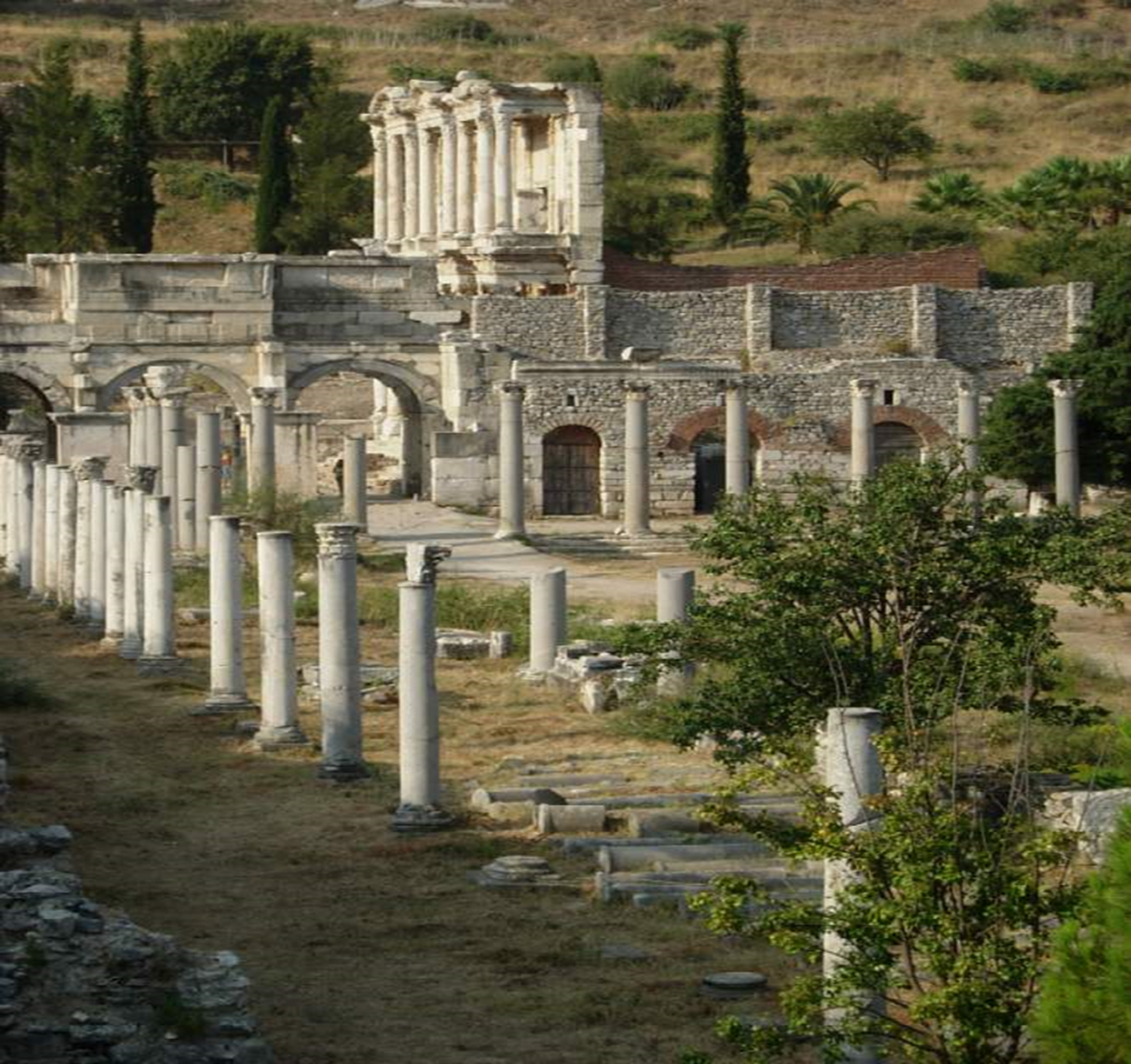 EBD
3º TRIMESTRE 2017
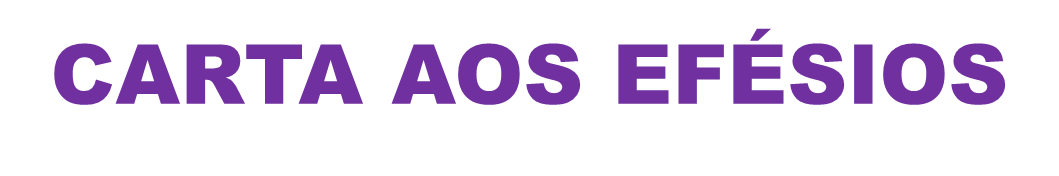